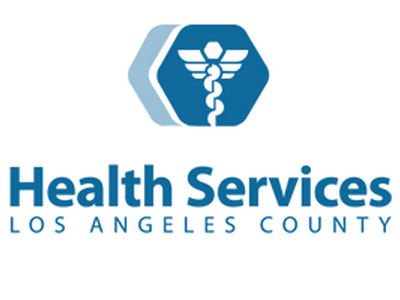 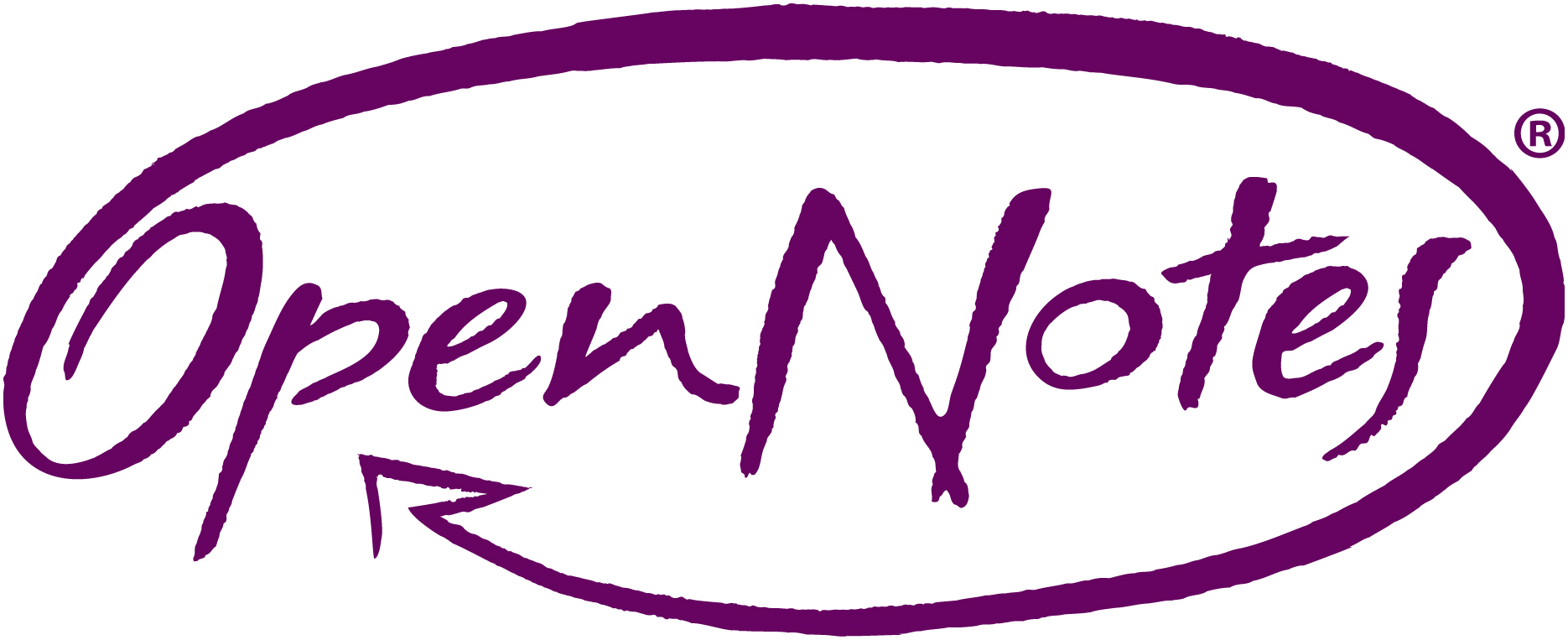 at
Last update: 1/1/18
About OpenNotes
OpenNotes is a national movement dedicated to making health care more open and transparent by encouraging doctors, nurses, therapists, and others to share their visit notes with patients.
Began with a three-institution study in 2010, involving 105 primary care physicians and 20,000 of their patients. 
Today more than 16 million U.S. patients have access to their visit notes through a secure, patient portal.
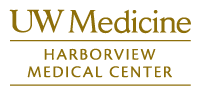 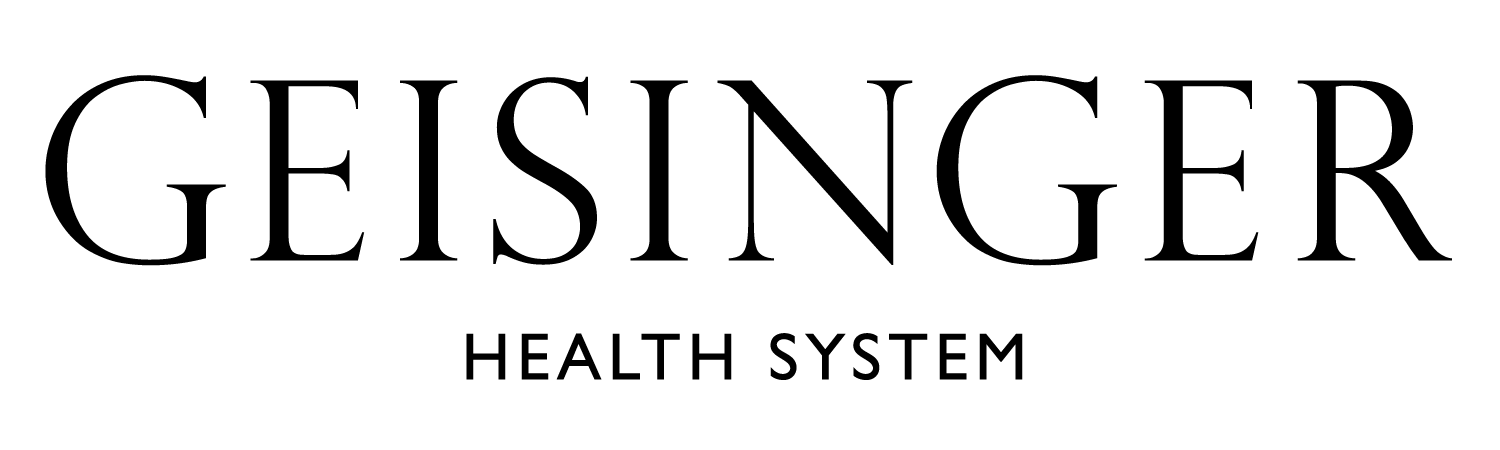 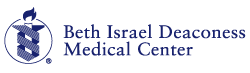 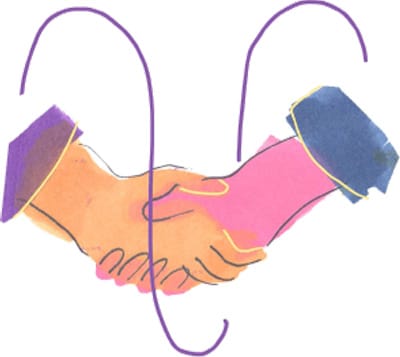 [Speaker Notes: ----- Meeting Notes (9/23/15 14:09) -----
20 000 INVITED      

ONE YEAR

NOW LOOK!!!!]
What data are our patients asking for? (DHS-wide Medical Records survey)
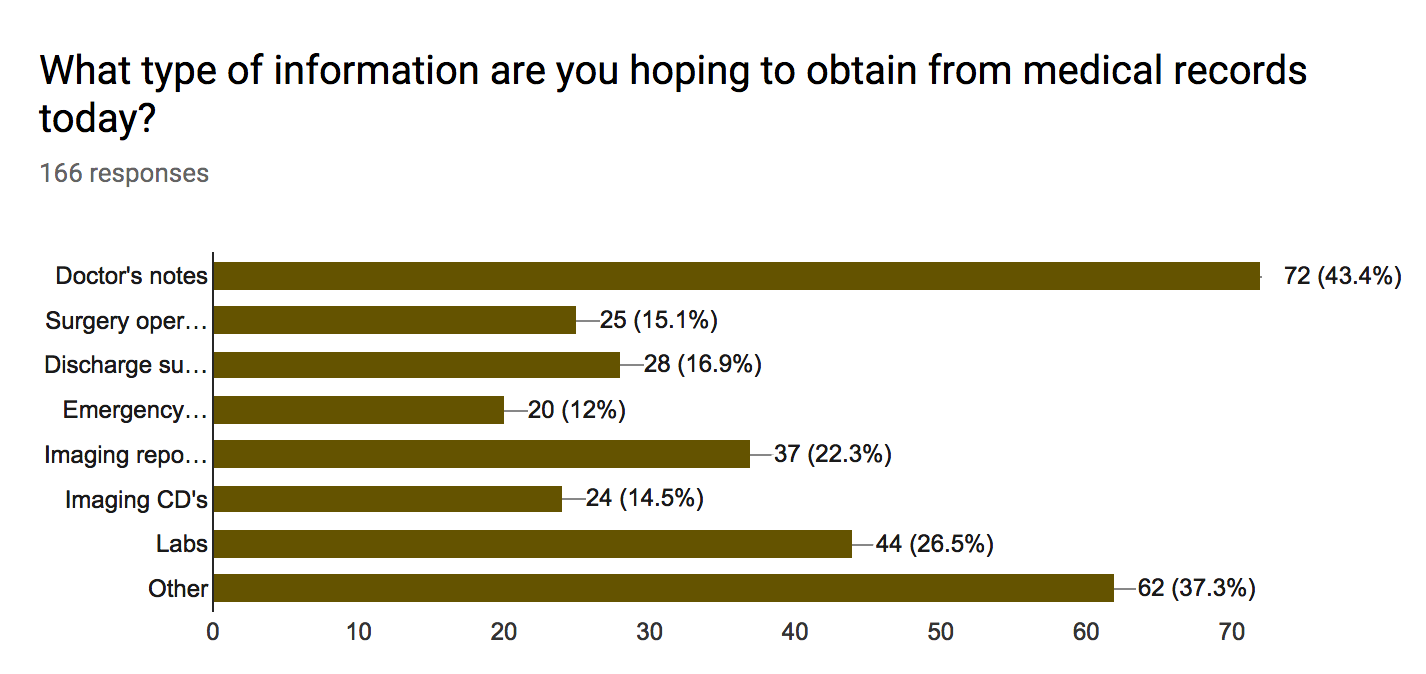 *  Multiple responses were accepted
Why OpenNotes at DHS?
It is the right thing to do for our patients.
Patients feel more in control of their health and increased trust with their providers.
OpenNotes promotes patient centered care and patient engagement in their medical care.
DHS Logistics for OpenNotes
When Will Notes be Shared at DHS?
Notes written on or after release date (January 15th, 2018) will be shared with patients on the MyWellness patient portal.
Older notes (prior to release date) will not be shared.
This will give us time to adapt note writing to share notes with patients.
When will the note post?
Notes will be posted after an 72 hours after the note has been signed in the chart.
Does OpenNotes = Open Chart?
No!
The purpose of sharing notes is for patients to better engage in the plan of care with their medical providers using key notes.
Inpatient: History and Physicals, Discharge Summaries, Consultations, PT/OT/ST Notes
Note: Please use the “consultation” note type for an initial consultation
Progress Notes will not be displayed (these can be wordy and difficult to follow)
Emergency Room: ED Provider Notes
Outpatient: Specialty clinic notes, PT/OT/ST Notes (Primary Care at a later date)
Reminder: Imaging notes are already being shared as of 3/5/2017.
What will not be displayed at this time?
Primary Care notes 
(at a later date, when displayed will start from system wide start of 1/15/18 due to Cerner build)
Behavioral Health/Mental Health notes
Parents will have not have access to adolescent notes
Pediatric HUB notes – forensic, foster care notes
Social Work notes – these can contain sensitive information
Phone messages and clinic communication – this is often casual, not relevant to care plan
Nursing notes
What if there is a note I do not feel comfortable sharing with the patient?
Use “Sensitive” Note Type when writing this note.
May be relevant if you suspect physical abuse, substance abuse, some mental health concerns.
This note is used rarely in health systems with OpenNotes (<1%).
Note: HIPAA allows patients to access these notes through the paper medical records process.
What will the patient see?
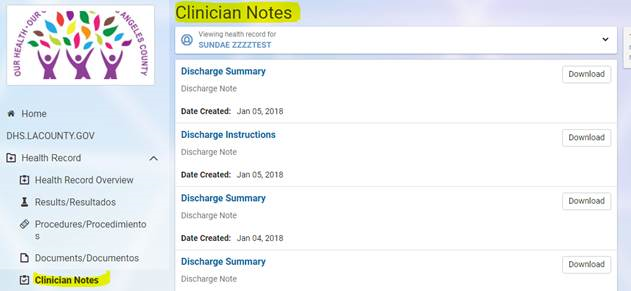 How should I modify my documentation to make more sense to my patients?
Do		
Explain to patients what they may expect to see in notes
Expect patients to read, download and share your notes-write accordingly
Use situational wording to focus discussion on the problem at hand 
Use plain language for planning, less jargon and abbreviations
Incorporate lab or study results	
Include educational materials	
Soften certain language:	
Poor historian=patient could not recall
Patient denies=patient did not report
Noncompliant=patient chooses not to………
Don’t
Oversimplify notes
Omit sensitive issues such as obesity, substance abuse, mental health, suspicions of life threatening illness, etc. 
Use pejoratives/judgmental terms e.g., fat, angry, resistant
Include jargon or abbreviations such as SOB (easily misinterpreted) or BID (not easily understood)
Additional Tips – Also see OpenNotes Sharepoint for Complete List of Tips
“I want you to look at my notes and make sure we are both on the same page.”
“Reading your notes may remind you about what we discussed when you get home. You can also share it with your family or caregivers if you would like.”
Minimize abbreviations.  Edit your dot phrase templates to spell out phrases.
What would you think if you saw “F/U SOB” on an Assessment/Plan?
Obese patients. Review their body mass index and the definitions for overweight, obese, and morbidly obese with patients so that they understand why these terms are in the chart.
What if patient’s request corrections?
Patients do find errors in providers notes.
DHS already has a policy in place for amending notes – Policy 361.18.  Please review this policy which is on the OpenNotes sharepoint.

Additional examples:
“Thanks for pointing out that I wrote ‘right knee’ rather than ‘left knee’; I’ll be sure to note the correction in your chart.” 
“I understand you want your history of cocaine use removed from the medical record, but this information has important implications for your blood pressure and chest pain.” 
“I’m sorry you disagree with my assessment that alcohol contributed to your fall.  While I can’t change my medical opinion, if you’d like I can add that you disagree with it.”
Who is sharing notes in Los Angeles and in public hospitals?
Los Angeles
VA 
UCLA 
Cedars Sinai
Kaiser Permanente - South Bay, Santa Monica, Woodland Hills, Fontana
Adventist Health
Providence Health
Memorial Care
Public Hospitals 
Monterey County, CA
Harborview Medical Center, Seattle, WA
Billings Clinics, WY
Multiple Academic Hospitals with Public Hospital facilities
Cook County, Chicago, IL – planning phases
What is the data behind OpenNotes?
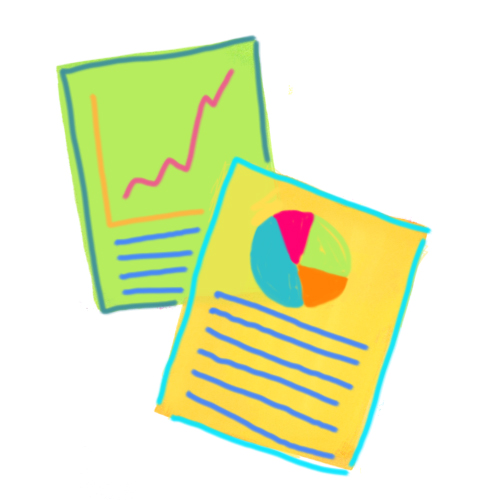 Initial OpenNotes Study Findings
Three  out of four patients reported:
 taking better care of themselves; 
 understanding their health and medical conditions better;
 feeling more in control of their health and health care;
 being better prepared for visits;
 and doing better with taking their medications as prescribed.
                                                                                                      
                                                                                                           Delbanco, Walker, et al, Annals of Internal Medicine
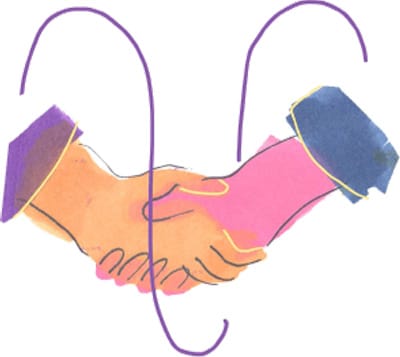 [Speaker Notes: ----- Meeting Notes (9/22/15 12:18) -----
20 000 PATIENTS
----- Meeting Notes (9/23/15 14:09) -----
ONE DIAGNOSIS AND SIX PATIENTS IN 10 MINUTES!
SHOW YOU THE IMPACT OF FULLY TRANSPARENT NOTES INCLUDING THE DOC

MR A     DIAGNOSIS? TREATMENT?
----- Meeting Notes (9/23/15 14:38) -----
TELL THE STORY. 40 YRS MR A
CIGS BEER
FAMILY

WONT WRITE DOWN UNLESS YOU THINK....]
Caregivers Benefit as Much as Patients
88% of patients and 86% of caregivers had better formulated questions for the doctor.
86% of patients and 82% of caregivers had more productive discussions about the patient’s care.
94% of patients and their caregivers said they had a better understanding of patient health conditions, better remembered the patient’s care plan, and felt more in control of care.
71% of both patient and caregivers reported patients taking medications as prescribed more often. 

                                                                                                                                                                                Wolff, et al. JAMIA
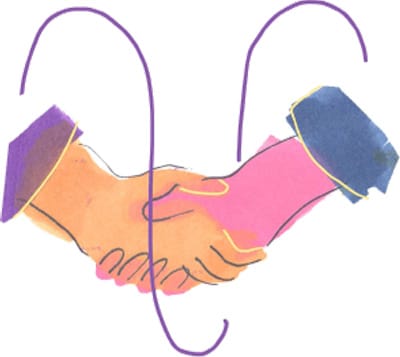 [Speaker Notes: ----- Meeting Notes (9/22/15 12:18) -----
20 000 PATIENTS
----- Meeting Notes (9/23/15 14:09) -----
ONE DIAGNOSIS AND SIX PATIENTS IN 10 MINUTES!
SHOW YOU THE IMPACT OF FULLY TRANSPARENT NOTES INCLUDING THE DOC

MR A     DIAGNOSIS? TREATMENT?
----- Meeting Notes (9/23/15 14:38) -----
TELL THE STORY. 40 YRS MR A
CIGS BEER
FAMILY

WONT WRITE DOWN UNLESS YOU THINK....]
Engaging Vulnerable Patients
New research challenges common assumptions about who benefits from electronic health information. 
The majority of non-Caucasian patients and those with less formal education and/or poorer health ascribe high importance to reading notes.
Good opportunity for family member “proxies” as well
Vulnerable patients may find OpenNotes particularly valuable to understand and engage in their care. 
OpenNotes may be used to engage patients who have been historically more challenging to reach. 
Patients’ use of notes may be leveraged to improve safety and shared-decision making for all patients. 

                                                                                                                                                      Gerard, et al, OpenNotes Safety Initiative
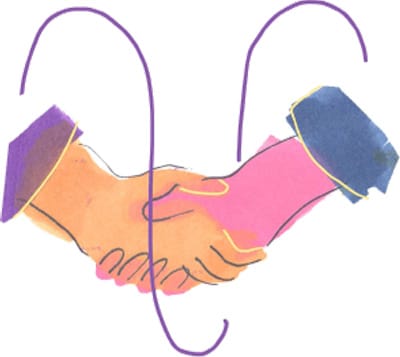 The Bottom Line for Patients
Patients want access to their visit notes, and 4 out of 5 say that the availability of OpenNotes would impact their choice of provider.

“[The note] helps me feel that my [doctor] and I are partners
in promoting my health.” – a patient

“We are grateful to receive “notes” to be able to review the
visit and procedures (if any) performed. Especially helpful
for older patients who may have hearing and/or some cognitive (or) memory loss.” – a patient
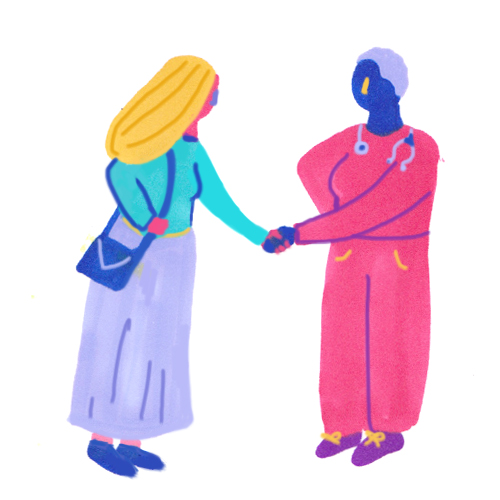 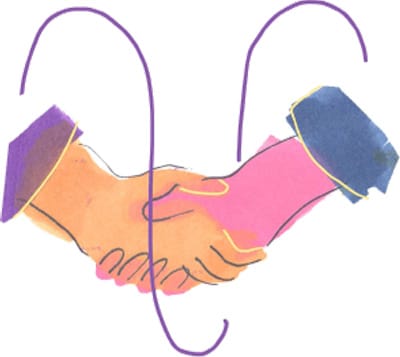 What We’re Learning from Clinicians
Many expect a change to workflow, but those concerns do not bear out. In the initial study and over time, very few clinicians report any impact on workflow, with only 3% reporting longer visits or more questions. 
Clinicians have concerns that patients will worry or be confused by notes, but this rarely happens. Patients are more likely to report gratitude for having access to their notes and greater satisfaction with their care. 
Clinicians report little change in the way they write notes, and those who do, remark that the changes are minor and doable, such as using less jargon and spelling out abbreviations and acronyms, and that the changes make their notes better.
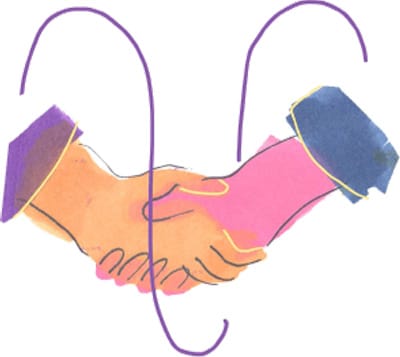 [Speaker Notes: Clini]
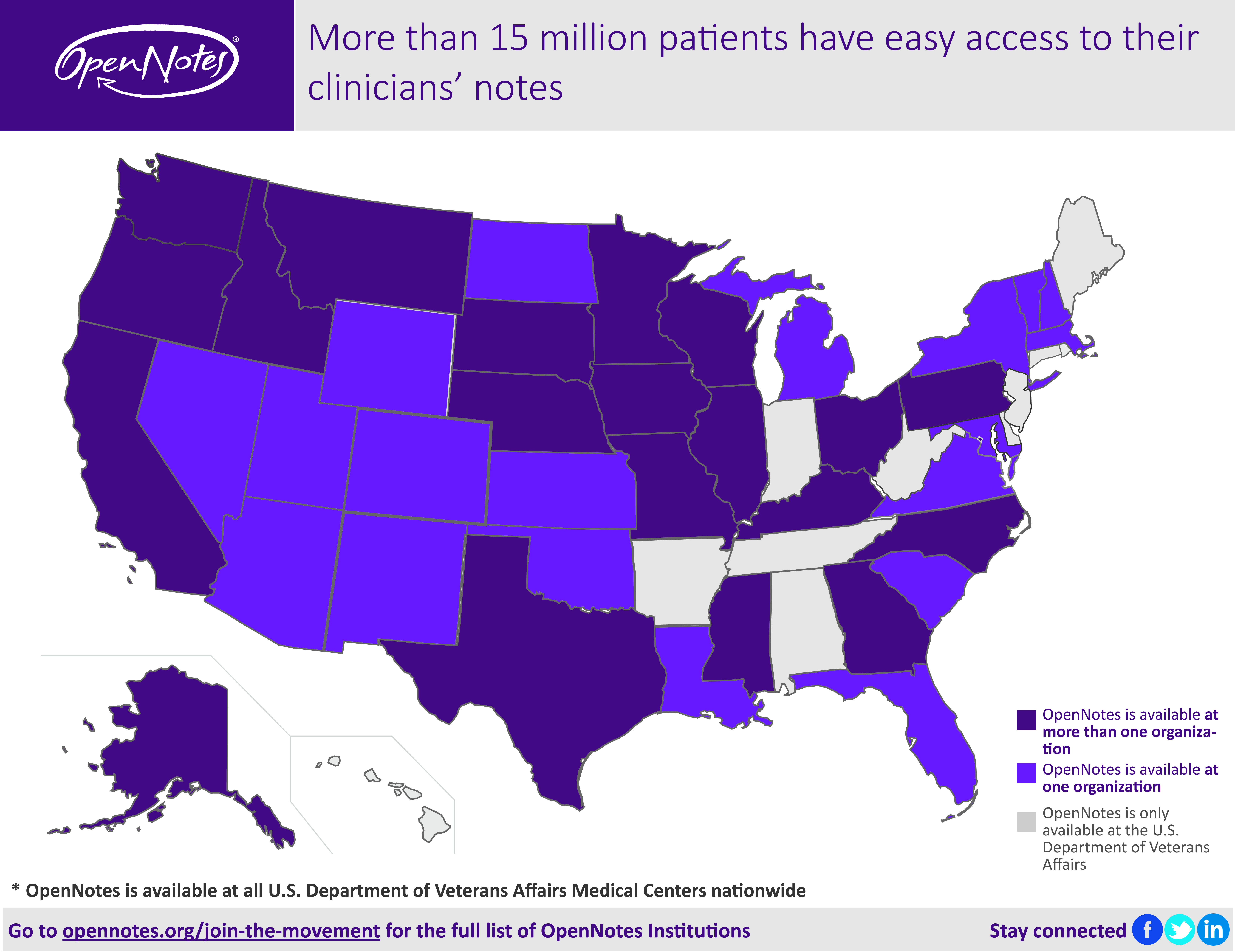 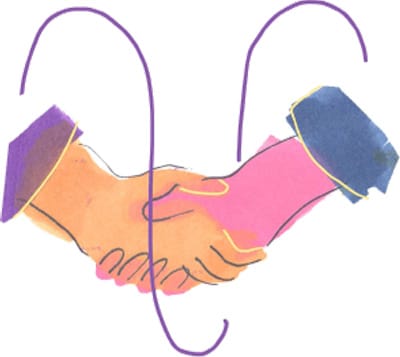 [Speaker Notes: Now 20+ million]
Thank You from OpenNotes!
Please visit the OpenNotes website for more information,
including research, videos, FAQs and toolkits.
www.opennotes.org

OpenNotes is supported by a combined grant from four leading foundations.
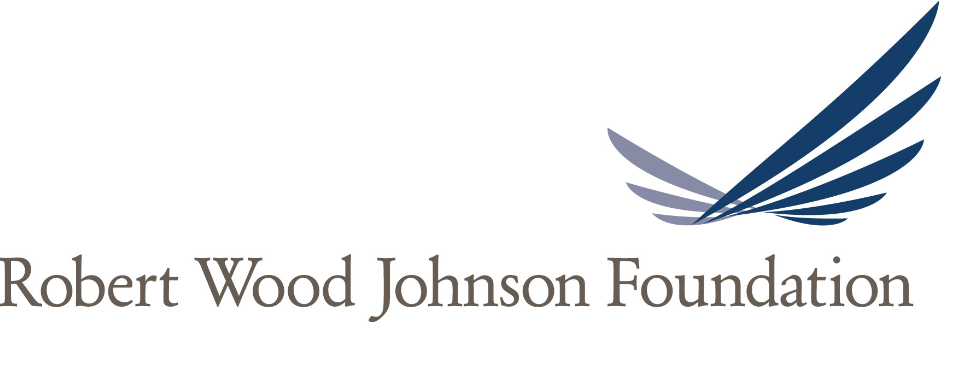 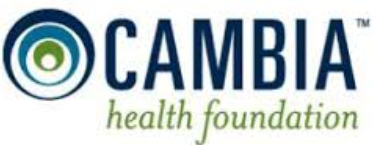 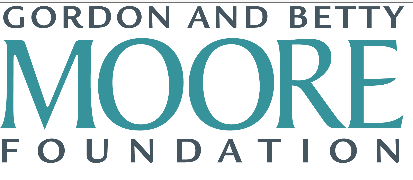 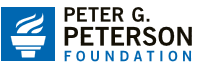 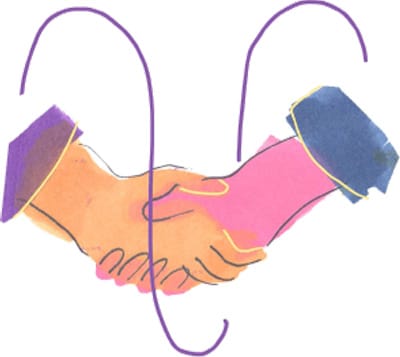 [Speaker Notes: ----- Meeting Notes (9/23/15 14:09) -----
20 000 INVITED      

ONE YEAR

NOW LOOK!!!!]